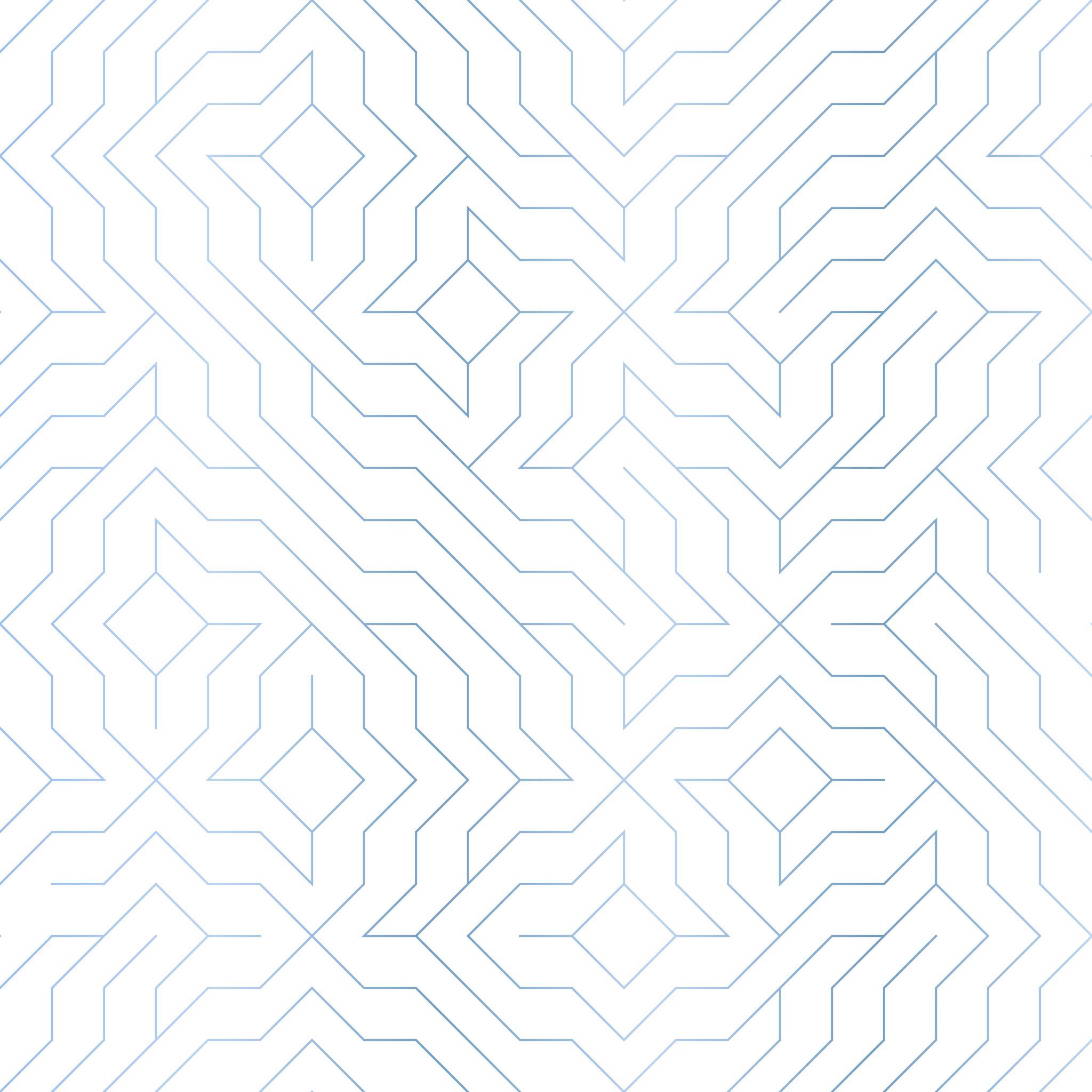 Pablo Picasso
U svijetu likovnih umjetnika 3
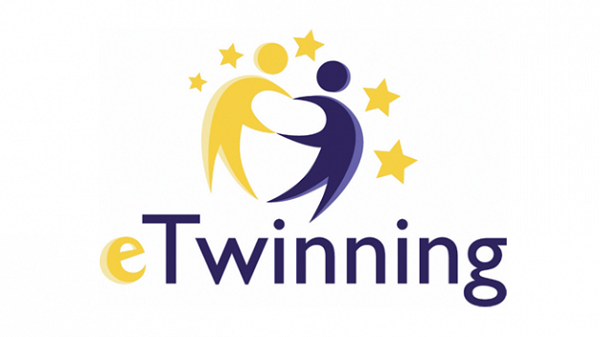 Zanimljivosti
španjolski slikar i jedan od najpoznatijih umjetnika 20. stoljeća. 
otac ga rano počinje poučavati slikarstvu
Picasso je imao 7 godina kada je dovršio očevu sliku golubova
otac mu je predao svoje kistove I više nikad nije slikao jer je bio oduševljen ljepotom nastale slike 
Smatra se utemeljiteljem i glavnim predstavnikom kubizma – najsnažnijeg umjetničkog pokreta
Po uzoru na Pabla Picassa slikat ćemo portret Stjepana Radića.